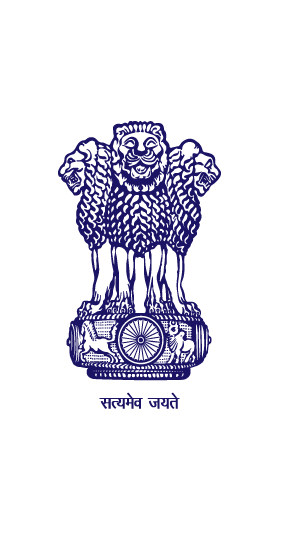 uploading of physical grievance applications and other actions on cpengrams portal
Department  of  Pension  &  Pensioners’  Welfare
typepgportal .gov.in/pension/
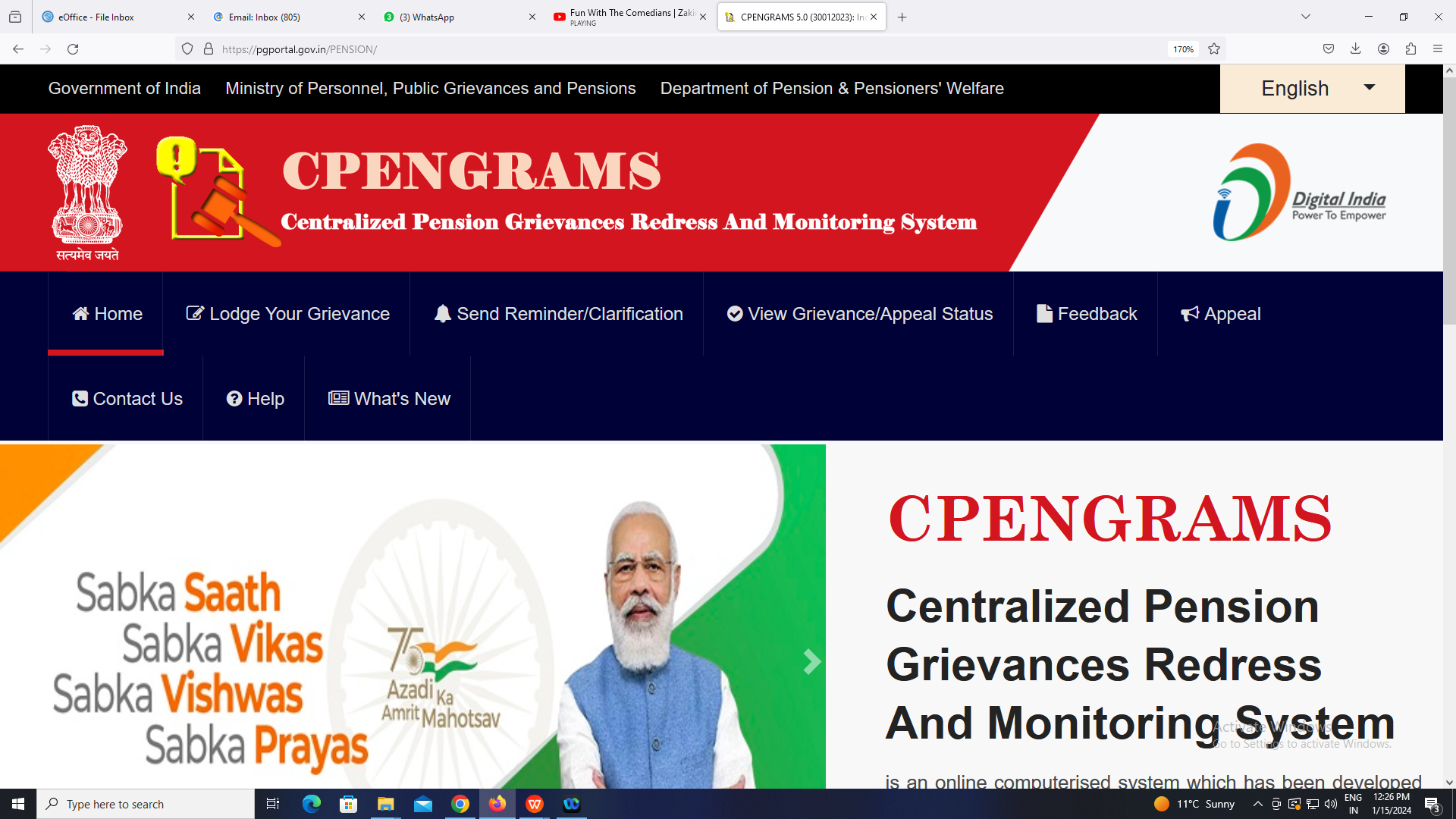 click “lodge  YOUR  grievance”
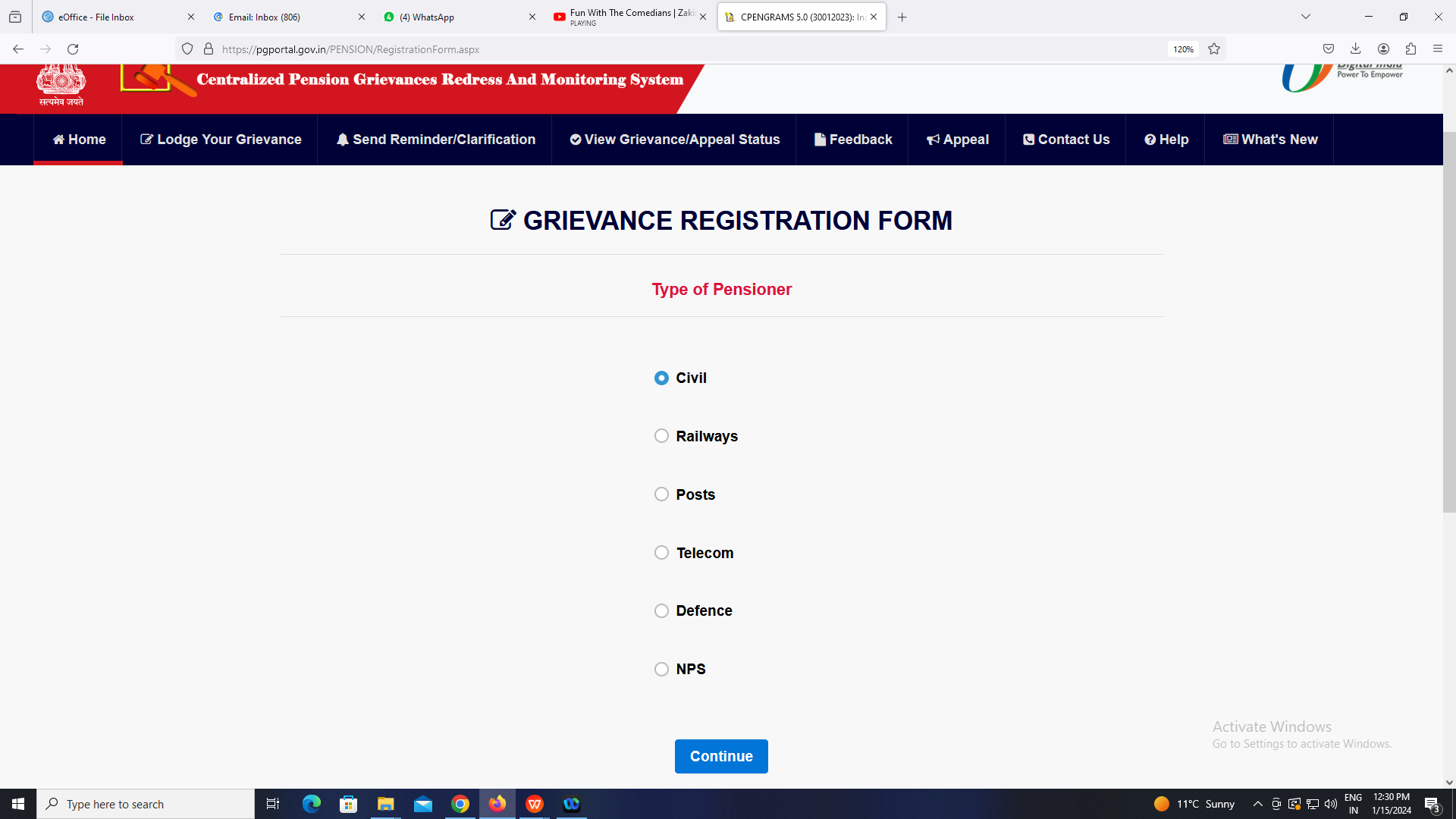 select “Type of pensioner” & click “continue”
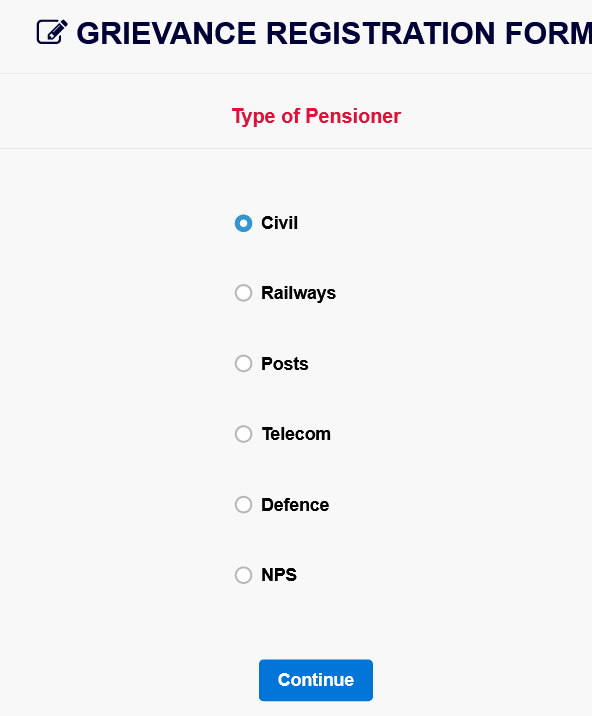 Fill in MANDATORY FIELDS  (FILL in MOBILE No. OF APPLICANT)
FILL inDETAILS - 4000 WORDS AND/or   PDF  ATTACHMENT
CLICK “sUBMIT”
ENTER OTP SENT ON MOBILE NO. OF APPLICANT
SAVE REGISTRATION No.  SENT ON MOBILE No. OF APPLICANT
click “REMINDER” :if delayed (FOR APPLICANT)
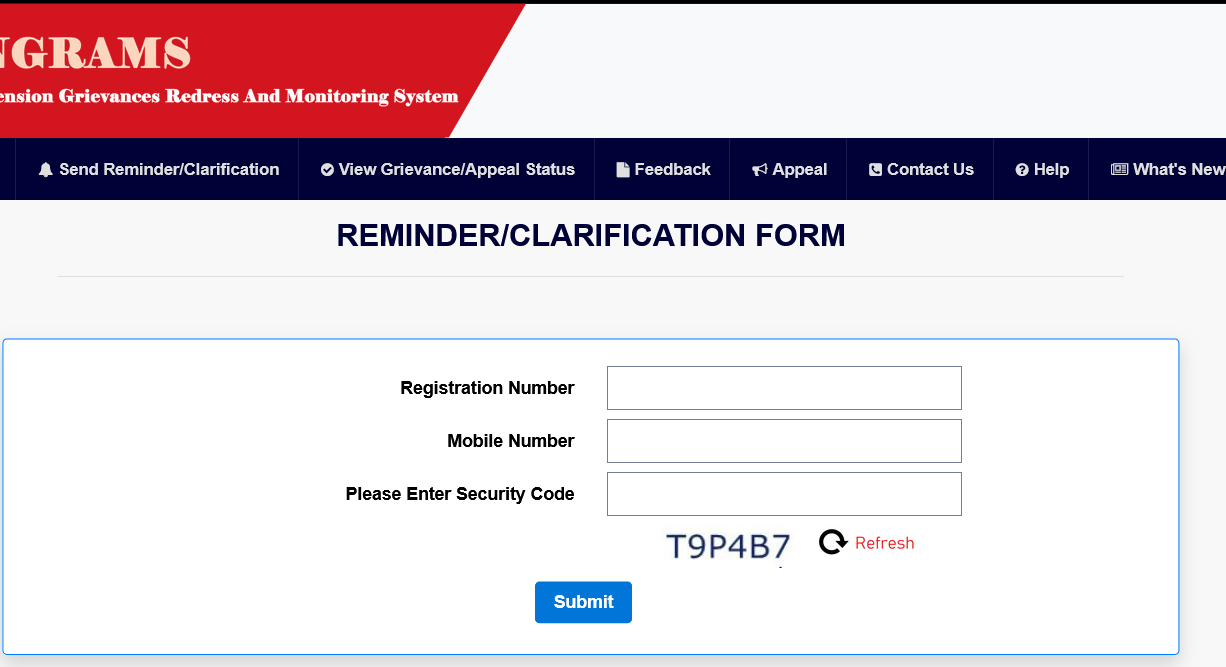 click “status” : FOR pendency level    (FOR APPLICANT)
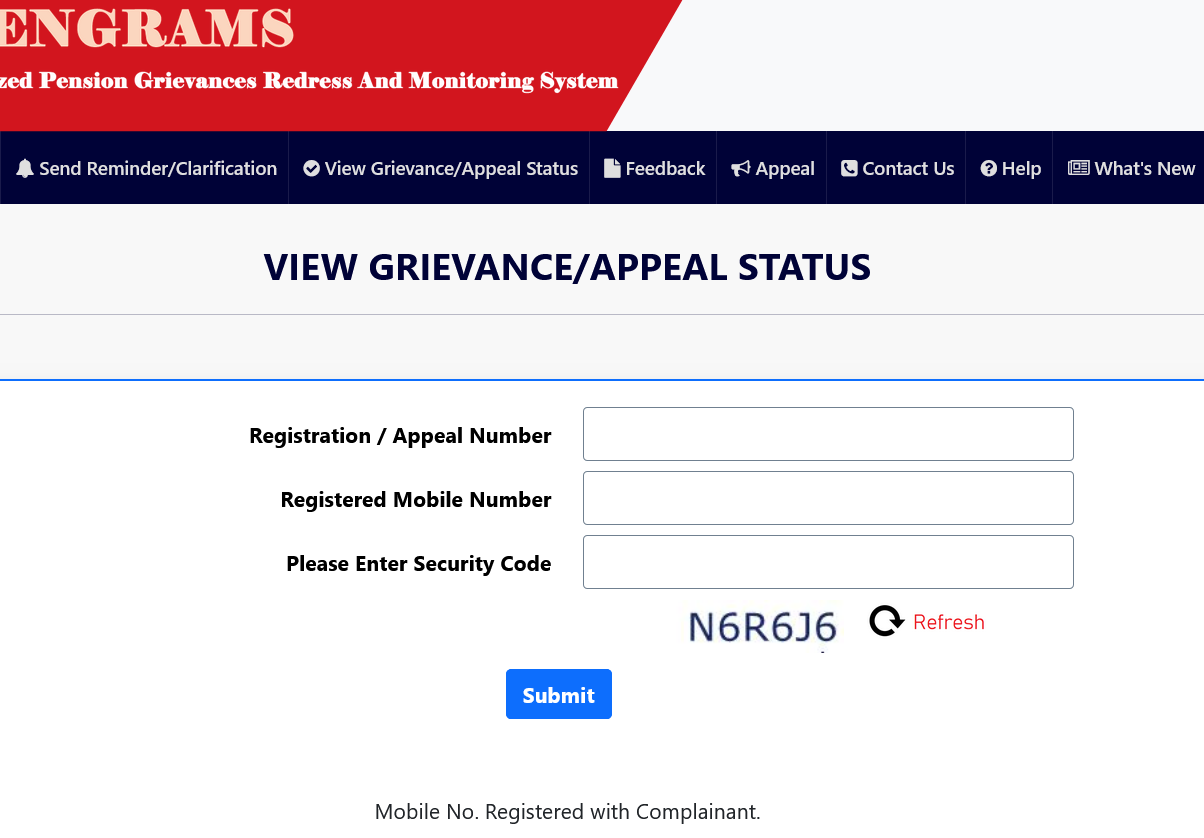 click “appeal” :  if  not  satisfied (FOR APPLICANT)
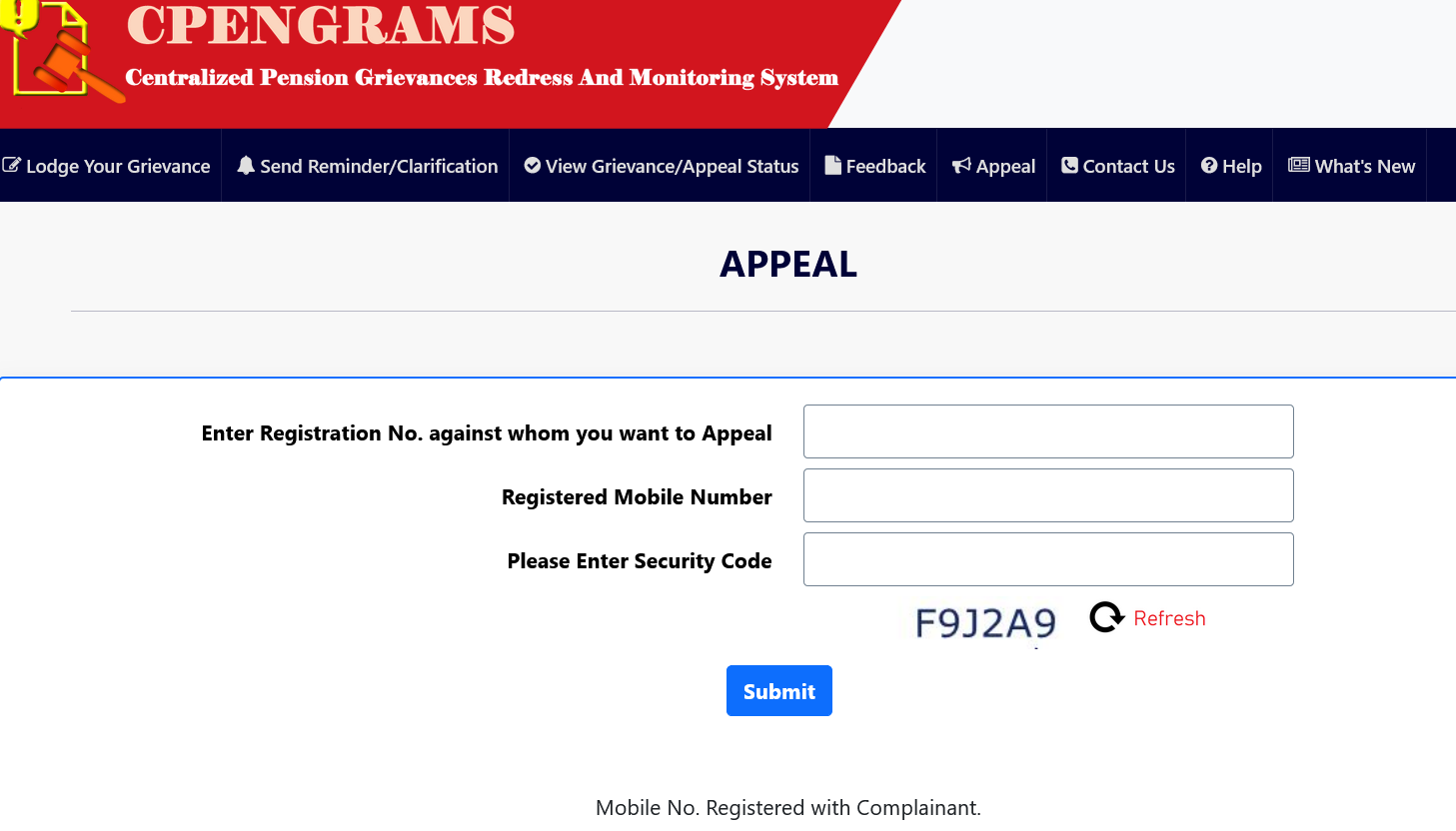 click“help” :  to  know  more
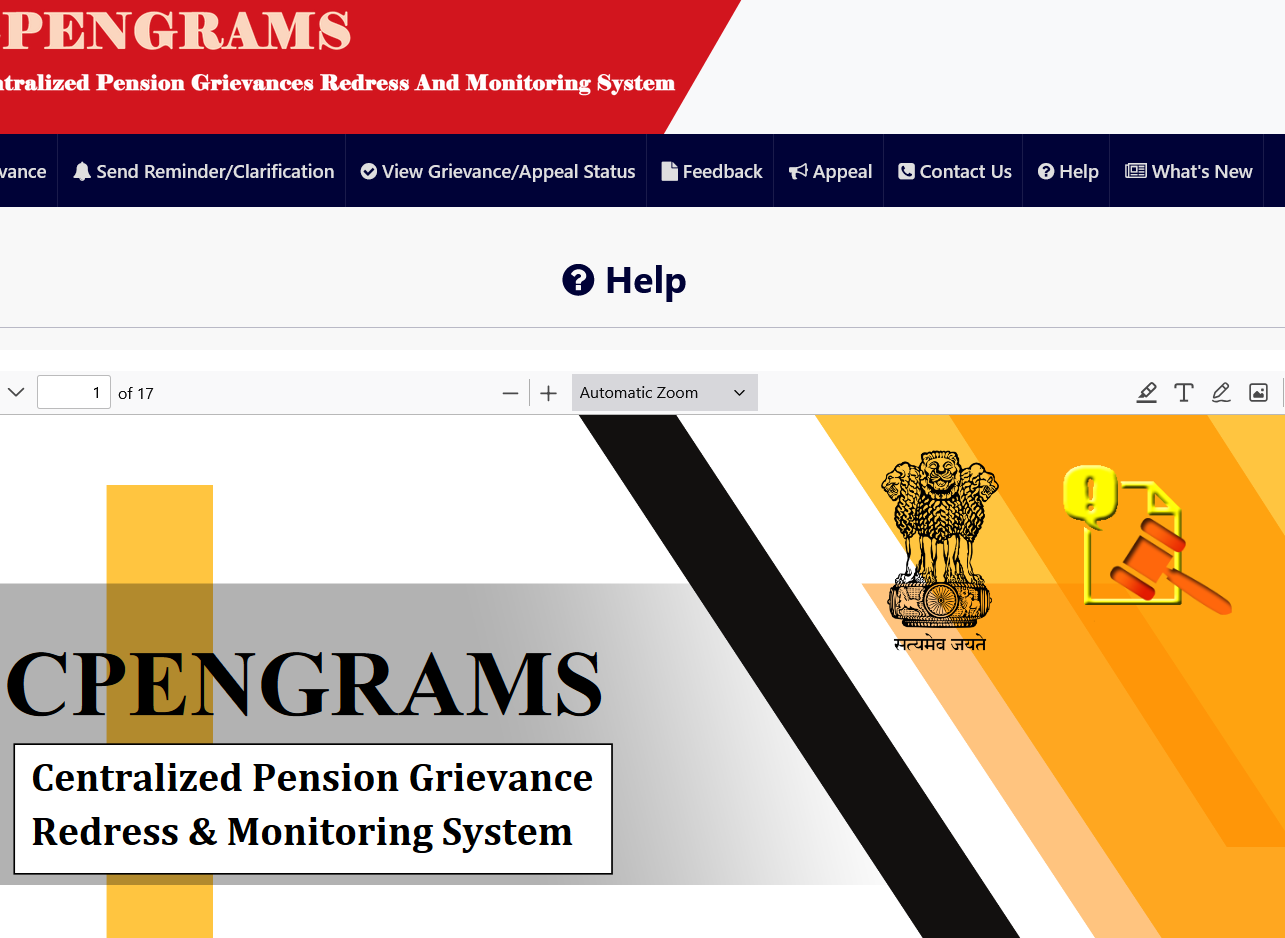 THANK YOU